Question of the Day:
Did you watch the Grammys? Did you have a favorite performance, a favorite winner, someone who should have won?
Welcome!
‹#›
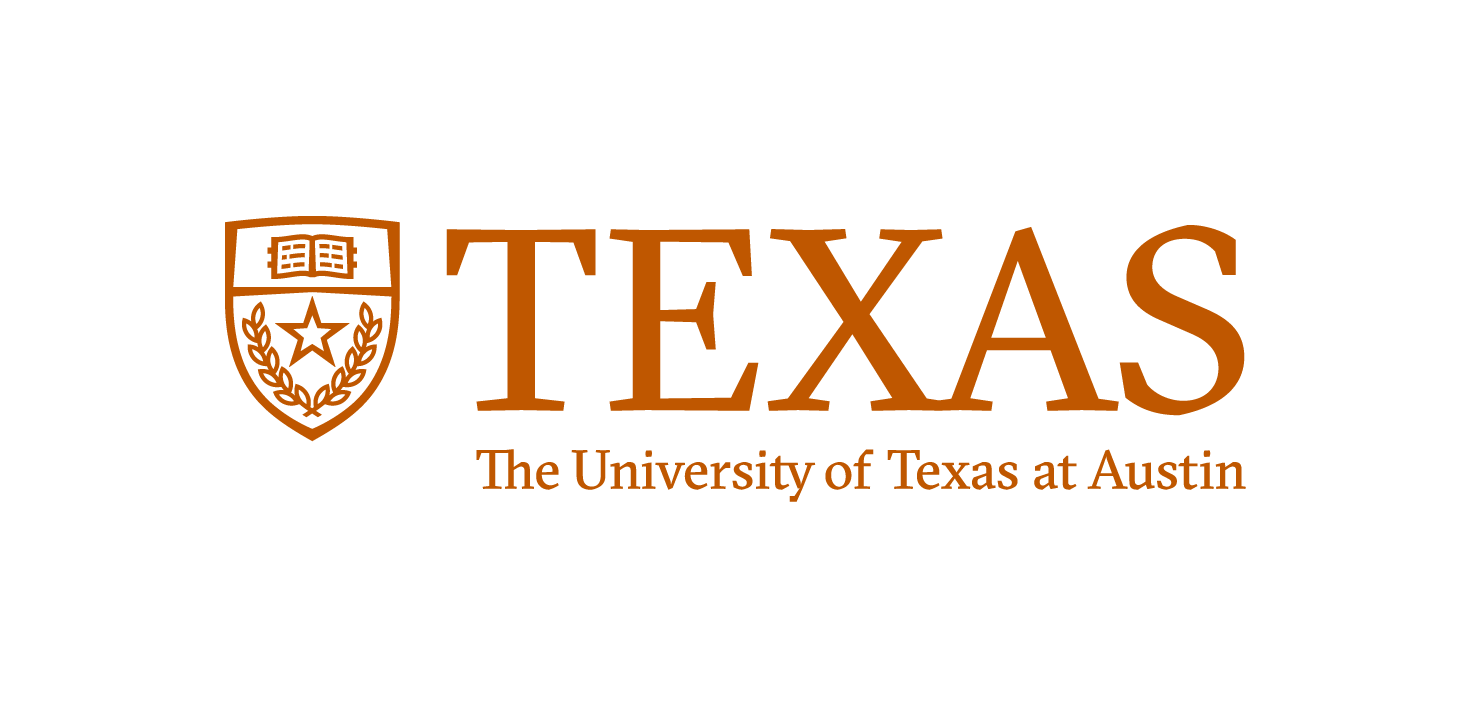 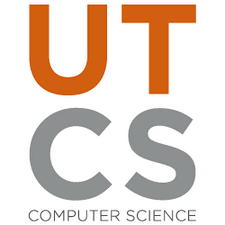 3G.1 Introduction to Graphics
PROFESSOR RAMSEY
GDC 6.318
ramsey@cs.utexas.edu
Announcements
Unit 1 Mock Test and Key added to Canvas, under last Friday’s header.
Last day of printed In-Class Practice Problem. From now on, the problem will be in the slides and y’all will write answers in your notebook/tablet.
‹#›
Unit 1 Exam - February 7
OUR TEST THIS SEMESTER - No Graphics or Scanners
* There is an extra time test for students with accommodations who have been approved ahead of time. There is also an alternate time test for students with a UT testing conflict and who have been approved ahead of time.  The day, time and location of these tests will be emailed to the approved students.
‹#›
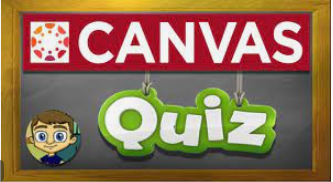 3.2 - 3.3 Quiz
3G.1 
Introduction 
to Graphics
[Speaker Notes: Session Title: Project Based Learning (PBL) for Equity in CS classes
Session Description: If you are teaching a survey course like Computer Science Principles, or a code intensive course like AP CS A, PBL can serve as a powerful tool to increase student interest and engagement. Learn about research that connects PBL to improved student outcomes, especially for girls and underrepresented minorities. Discover available PBL resources and understand PBL lesson components, so you can build your own.]
We Can’t Do ASCII Art Forever
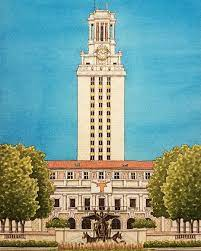 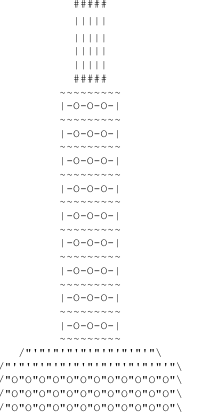 ‹#›
Graphics Example - Heat Map
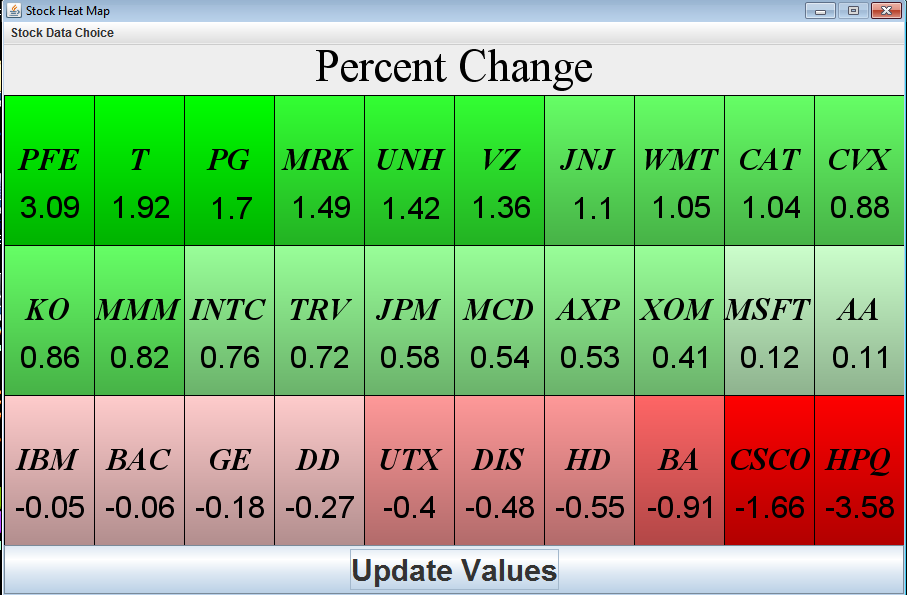 Graphics Example - Art
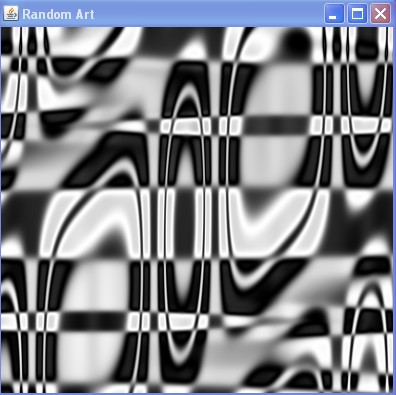 ‹#›
Graphics Example - Photo Manipulation
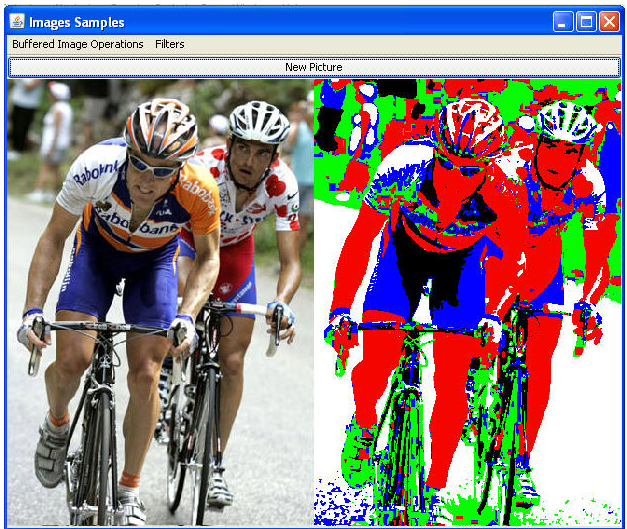 ‹#›
Graphic Examples - Shark Simulation
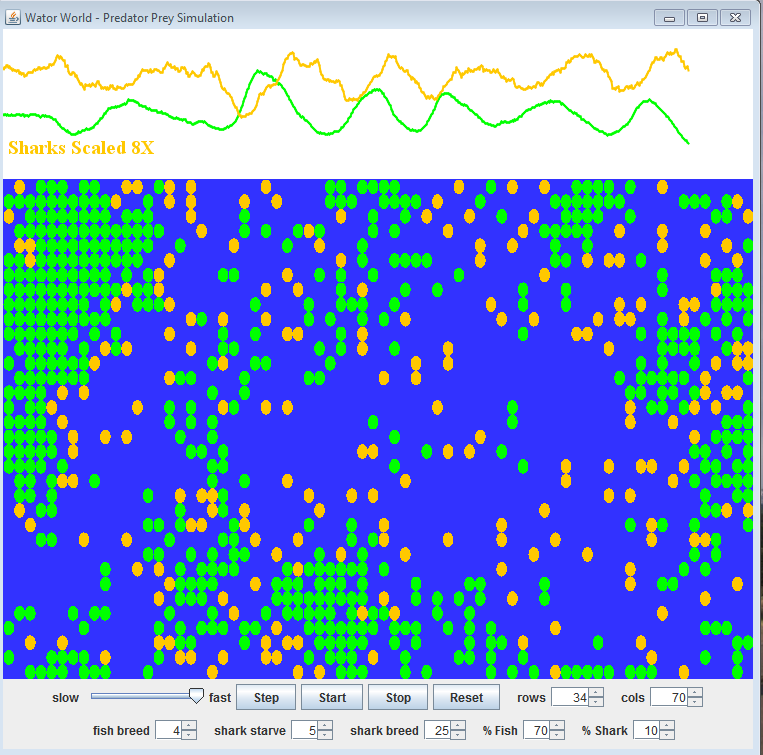 Graphics Example - Fractal 3D Landscape
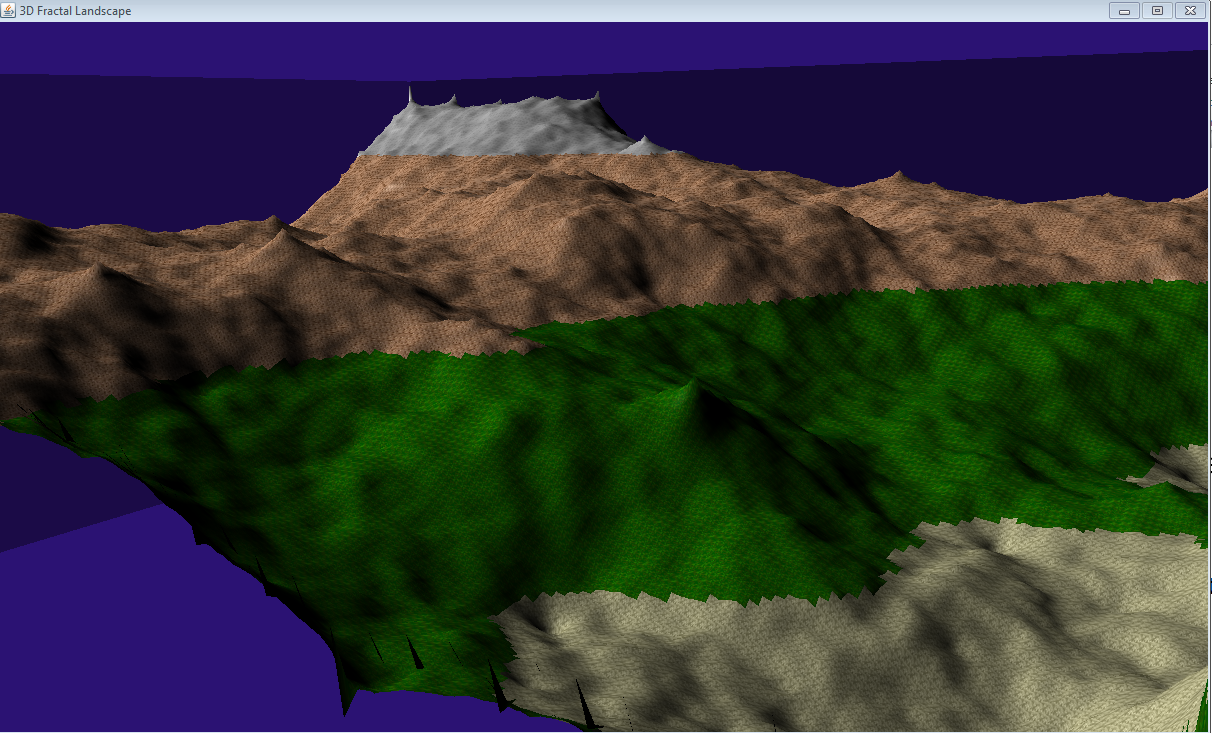 ‹#›
Movies (just kidding)
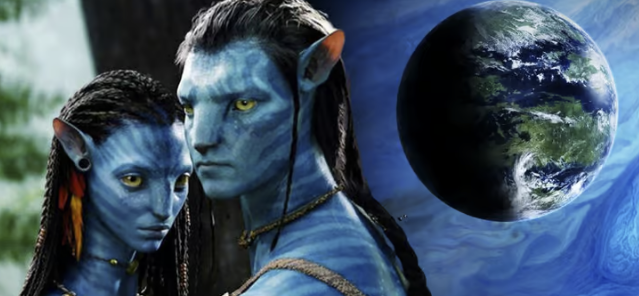 ‹#›
Java Drawing Panel
Like this quadrant, but flipped.
x =====>       

(x,y)
(0,0)                             (300,0)






     y



(0,500)                           (300,500)
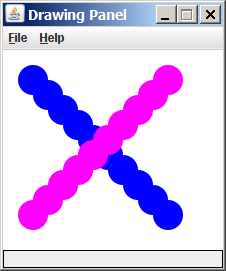 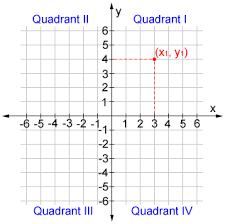 =====>
‹#›
Java Drawing Options
x =====>       
(x,y)
(0,0)                                                        (800,0)






 y






(0,500)                                                      (800,500)
drawLine()
drawRect()
Indicates
x, y location
drawOval()
=====>
fillRect()
filOval()
drawString()
‹#›
Graphic Examples
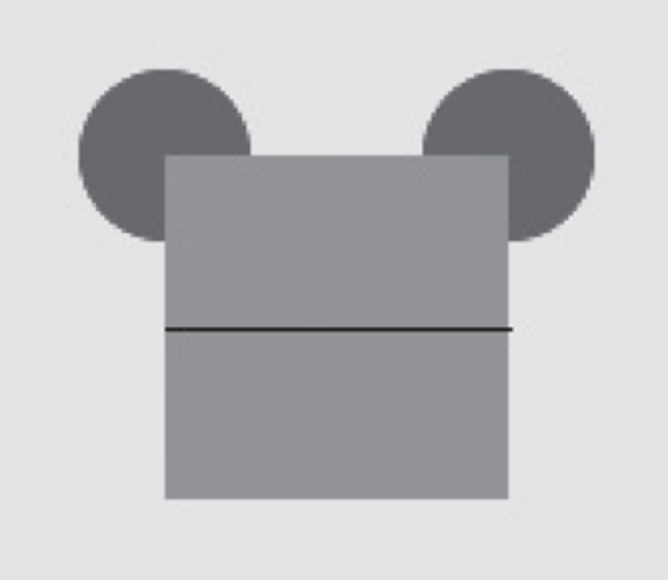 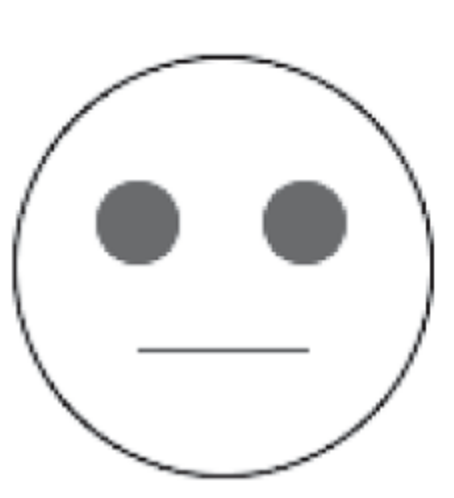 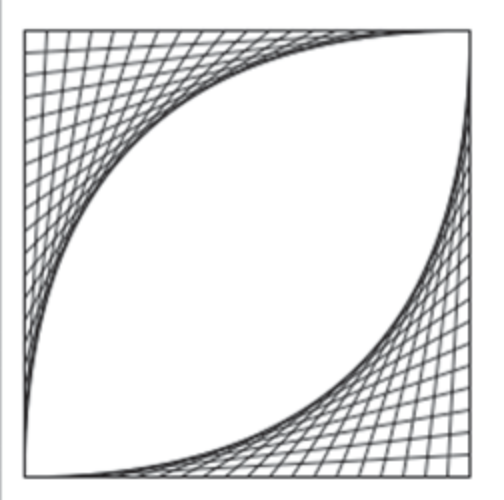 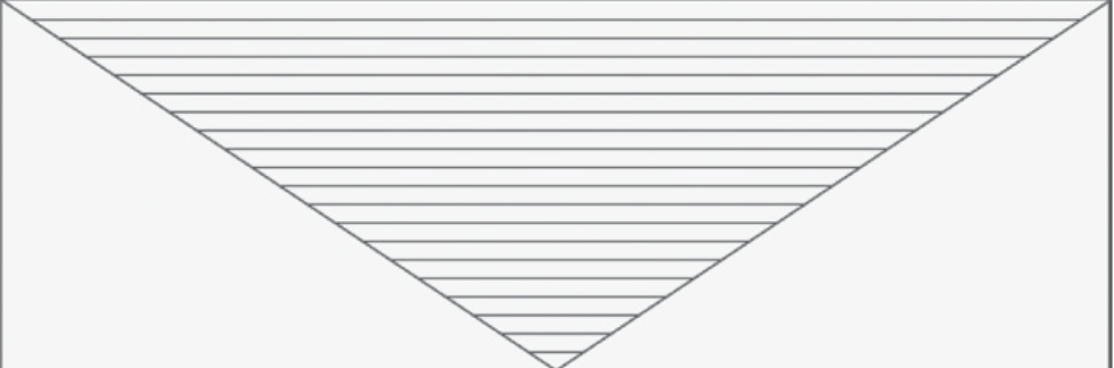 ‹#›
Demo
Demo 1
‹#›
Answer
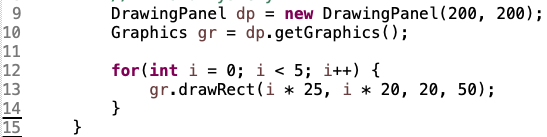 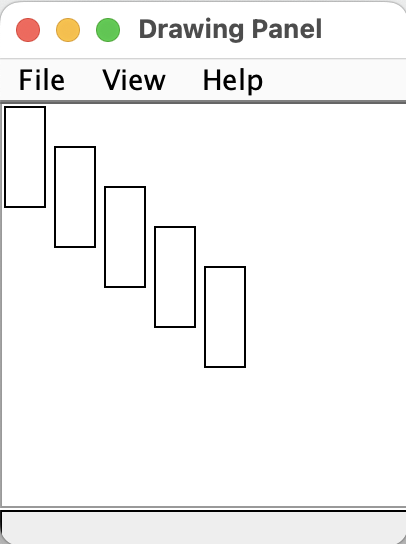 ‹#›
A Detour - Objects
object: An entity that contains data and behavior.
data - variables inside the object
behavior - methods called on object
You interact with the methods.
The data is hidden in the object.
A class is a data type. You make your own!
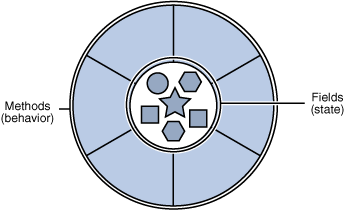 ‹#›
Graphical Objects
We will draw graphics in Java using three objects:
DrawingPanel: A window on the screen; a blank canvas. Not part of standard Java; provided by the authors.  
Graphics: A "pen" to draw shapes and lines on a window.
Color: Colors in which to draw shapes.
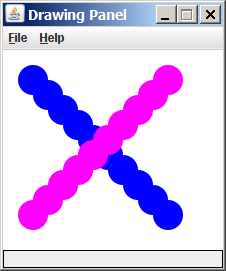 ‹#›
Java Library and Package
Library: A related collection of Java packages. 
Package: A related collection of Java classes.
The Java JDK provides libraries and packages.
Import only the packages you need.
Best of both - don’t have ALL Java classes in memory when you run a given program, but also have lot of functionality.
‹#›
Java Class Reference - Graphics, Drawing Panel, Color
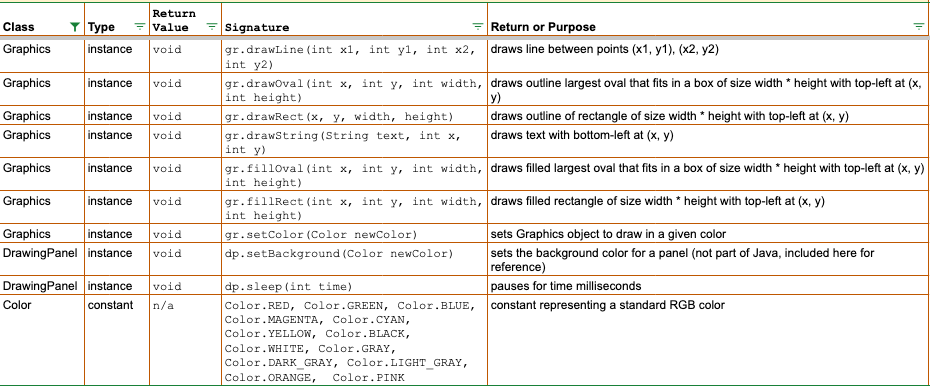 ‹#›
Graphics Parameters
Common Pattern:
x location, y location, 
width (change in x), height, (change in y)
‹#›
Demo 2 - Draw a Truck
(0, 0)
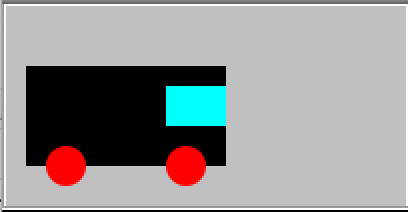 Demo
truck is 100 by 50
window is 30 by 20
wheels are 20 in diameter
(10, 30)
(80, 40)
(20, 70)
(80, 70)
(200, 100)
‹#›
In-Class Practice
3G.1 In-Class Practice
‹#›
Remember
You Belong Here
Unit 1 Test on Wednesday 
Practice, Practice, Practice
You got this.
‹#›
Monday CS Tip
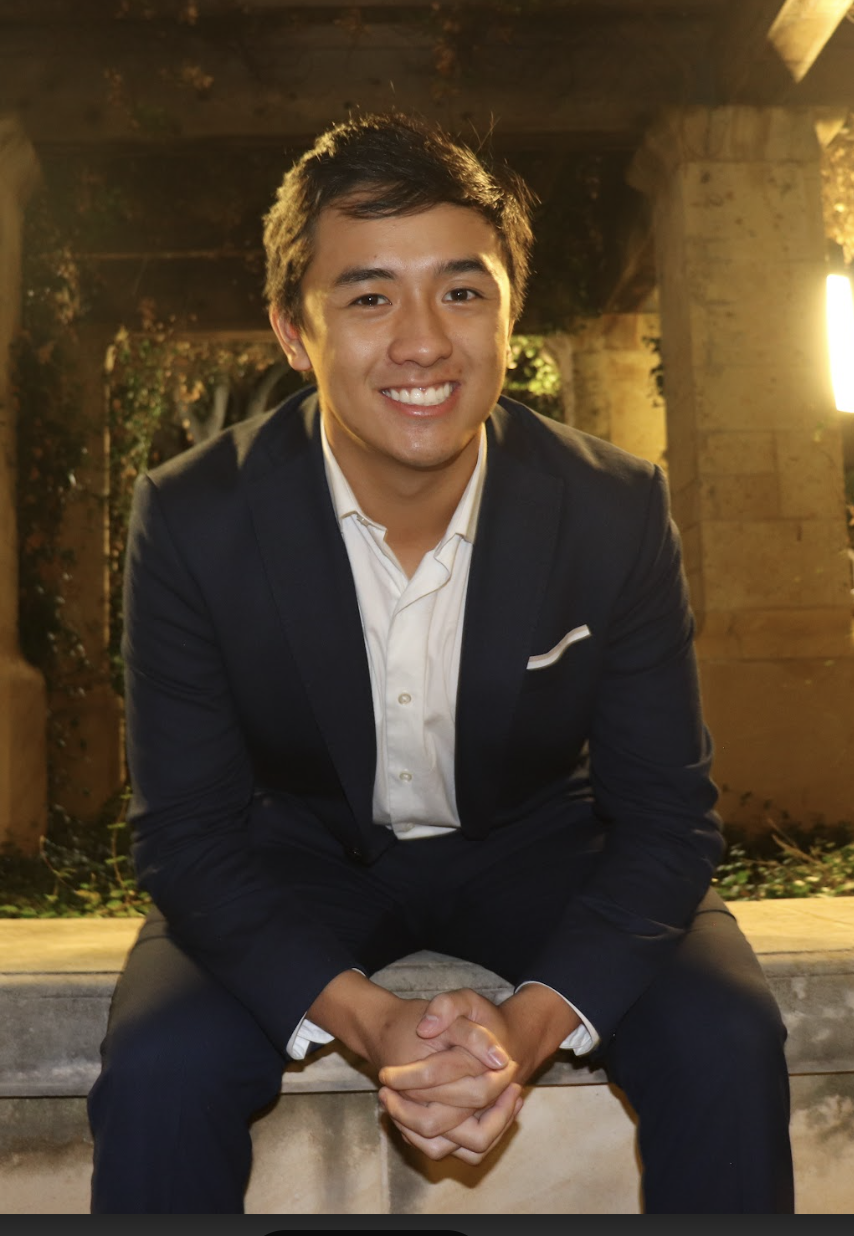 OH, all of basic java help is online if you don’t understand anything in class.
Andrew Dang
Blueprint - Using Graphic Objects
Keyword new creates a new object of a given class/type.
Access the object though its methods with <object>.<method>
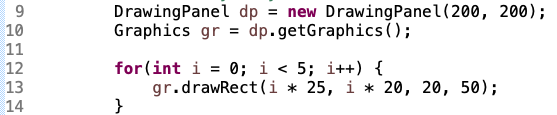 Modify the graphics object through its methods.
The getGraphics() method does a new for a graphics object and returns it.
‹#›
Blueprint - Import
Imports must be at the very top of a file, even before the public class header.
import is the keyword telling Java to import a class from a package.
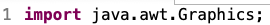 Java package name. awt is the Abstract Windowing Toolkit.
Graphics is the class name within the package.
‹#›
Blueprint - Graphic Objects
Import the awt.Graphics class.
Keyword new creates a new object of a given class/type.
Access the object though its methods with <object>.<method>
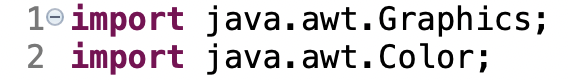 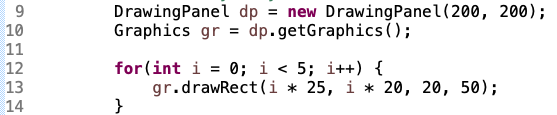 Modify the graphics object through its methods.
The getGraphics() method does a new for a graphics object and returns it.
If a drawing goes outside the bounds of the panel, just the part on the panel will display.
‹#›
Blueprint - Color Objects
Import the awt.Colors class.
Use setColor method of Graphics object to set color.
Use preset colors: BLACK, BLUE,  CYAN, DARK_GRAY, GRAY, GREEN, LIGHT_GRAY, MAGENTA, ORANGE, PINK, RED,   WHITE, YELLOW
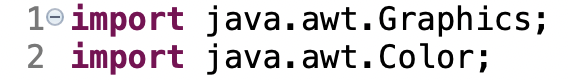 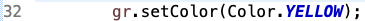 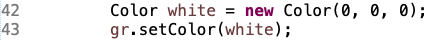 Create a new Color object.
Providing red, green and blue values, 0-255 each.
Each drawn item uses the most recent color from setColor.
‹#›